Mathematics
Integer Addition and Subtraction:Adding using the column method
Ms Jeremy
Pause the video to complete your task
Resume once you’re finished
63 198 + 25 764 =
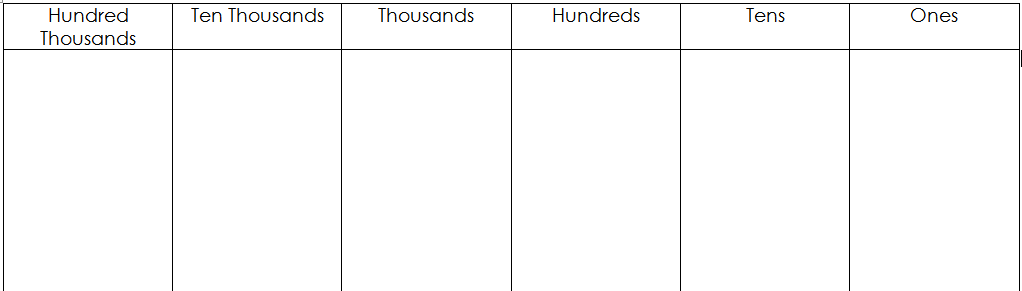 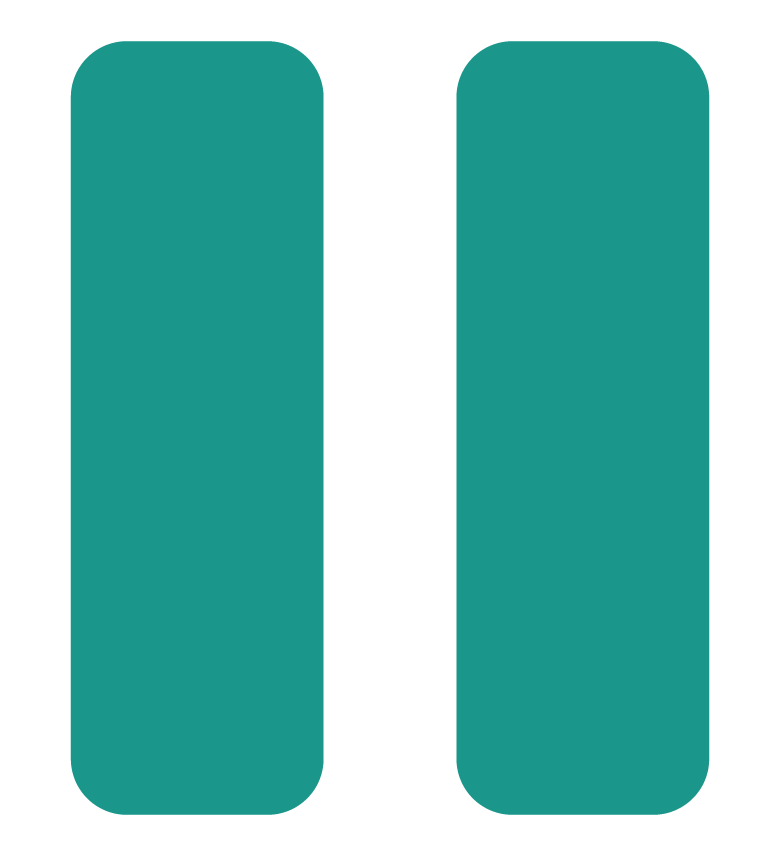 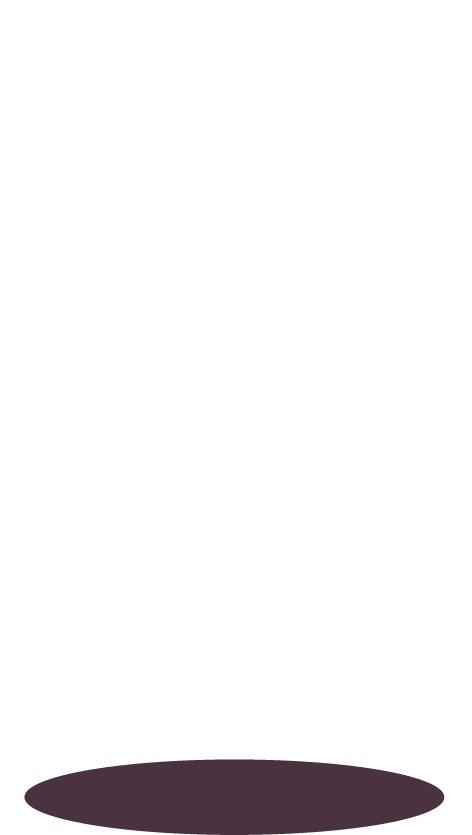 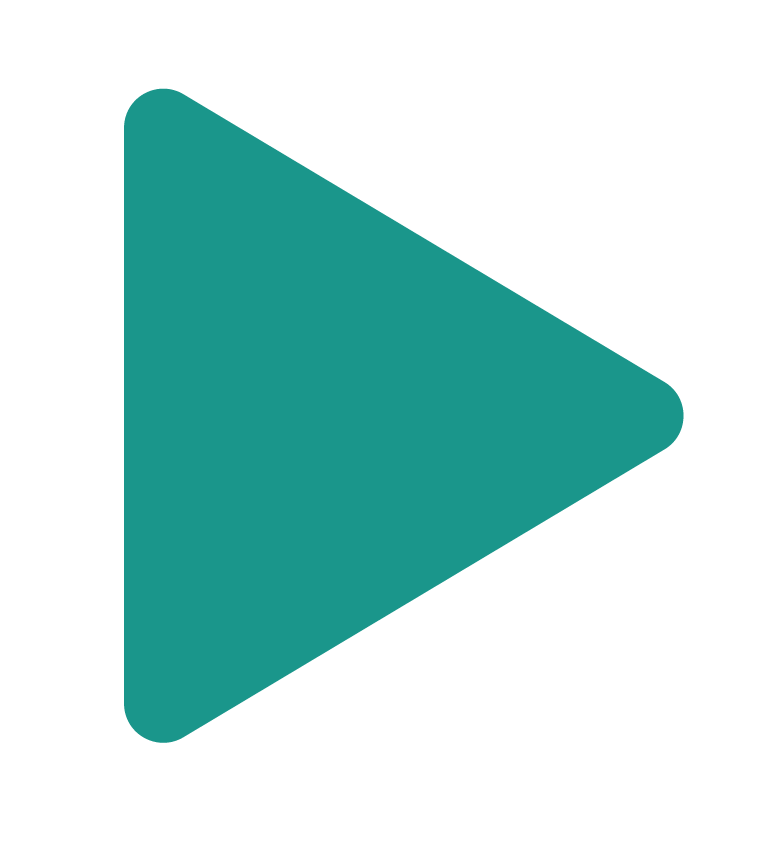 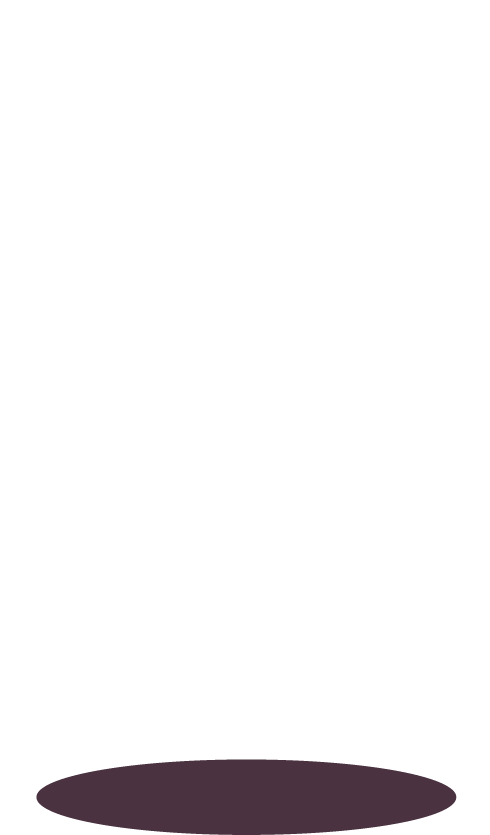 Pause the video to complete your task
Resume once you’re finished
Estimate the answer to the calculation using rounding.
Calculate the answer using the column method.
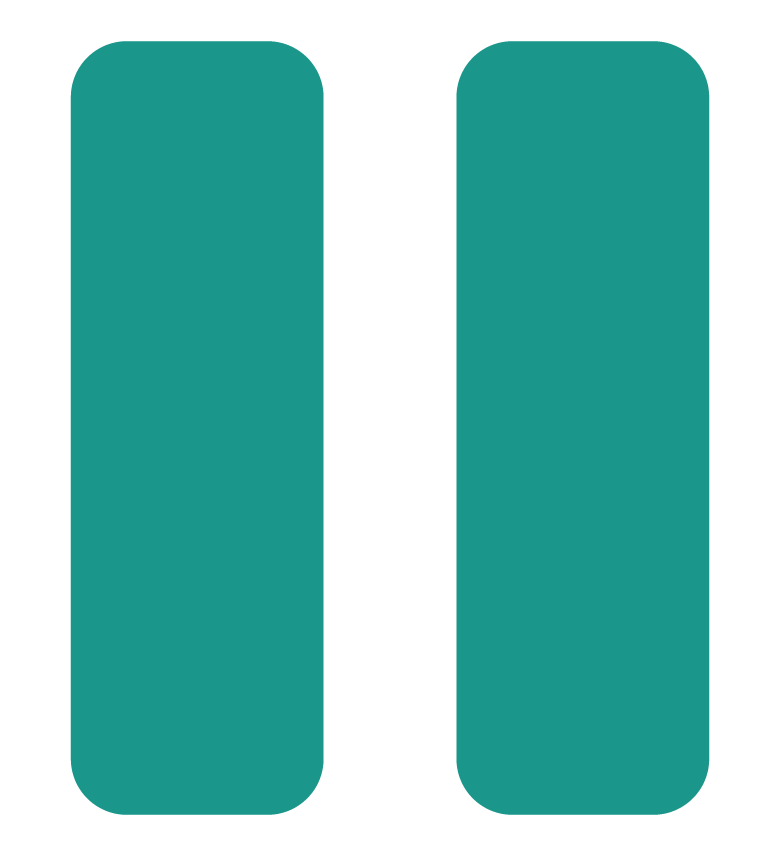 437 029 + 158 772 =
632 901 + 45 891 =
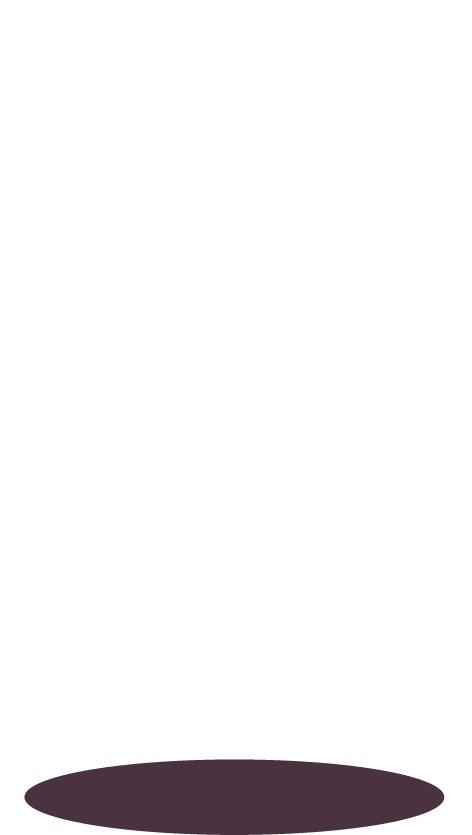 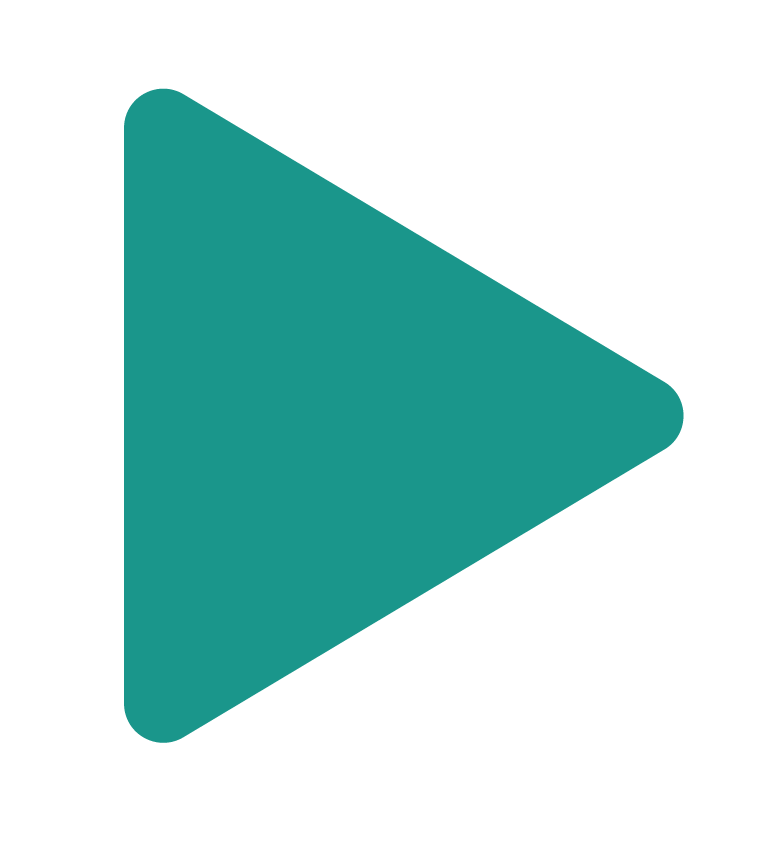 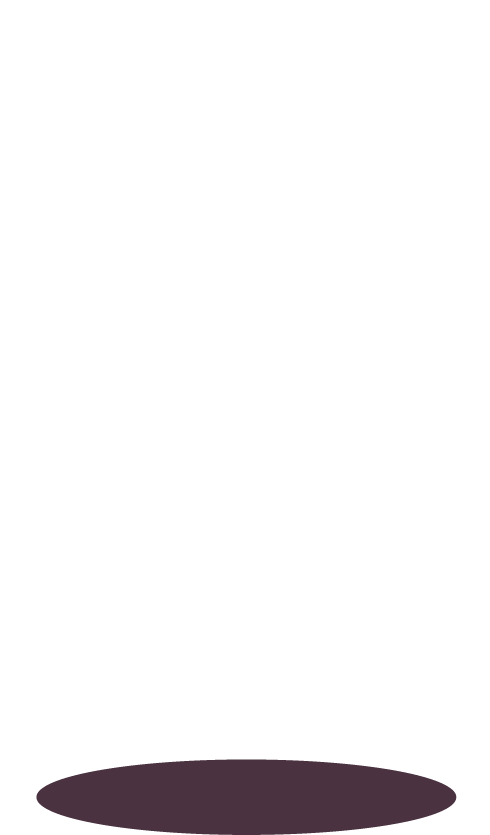 Resume once you’re finished
Pause the video to complete your task
8501 + 3952 + 2467 =
Calculation:
Estimation:
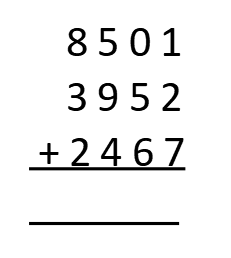 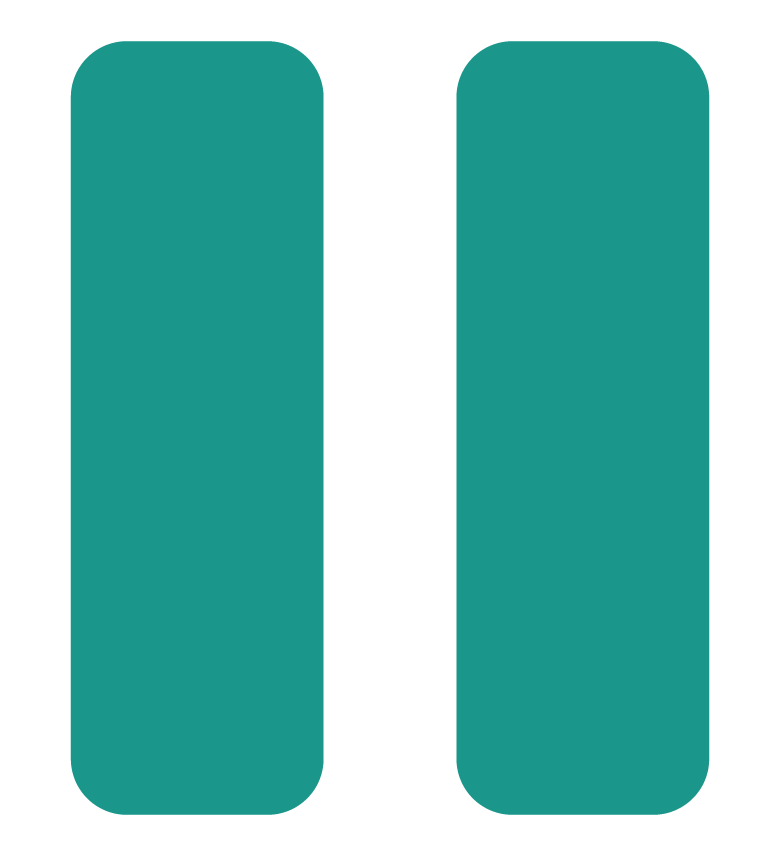 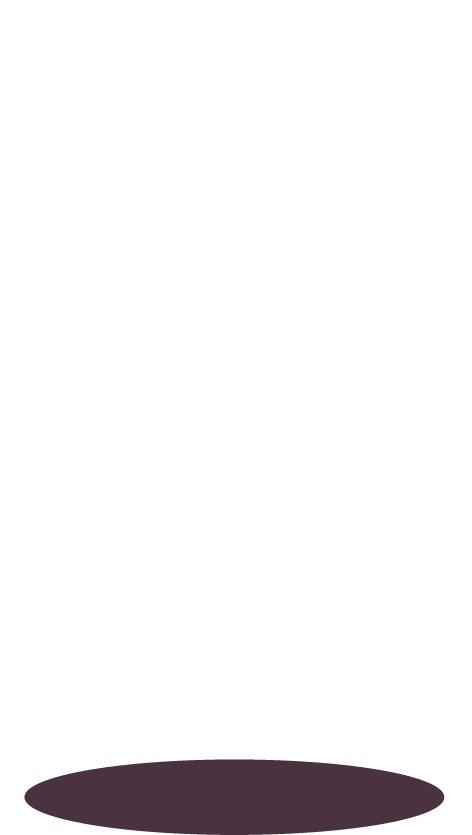 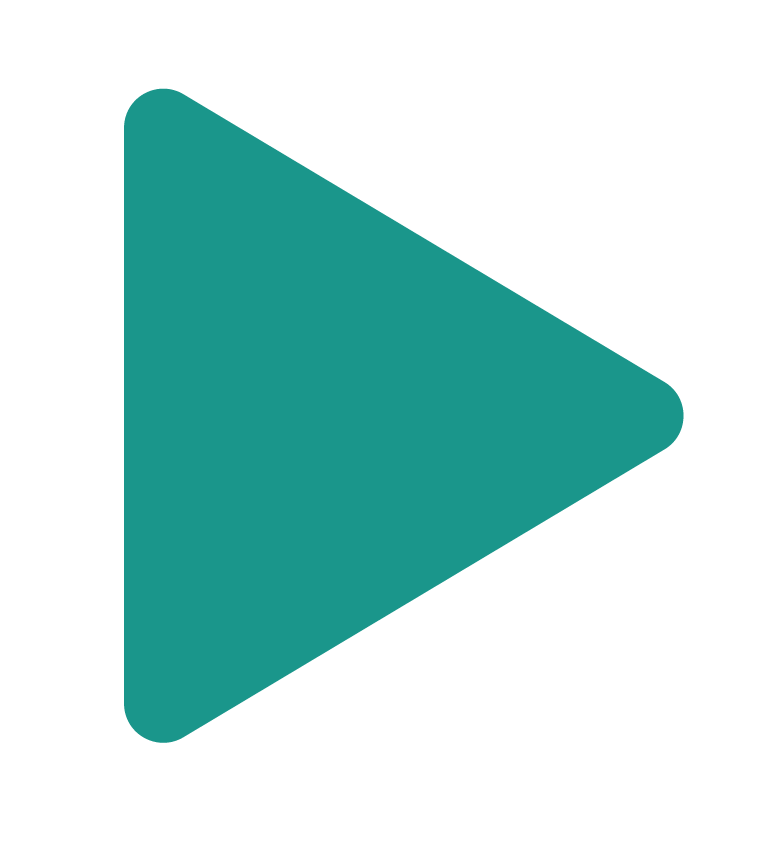 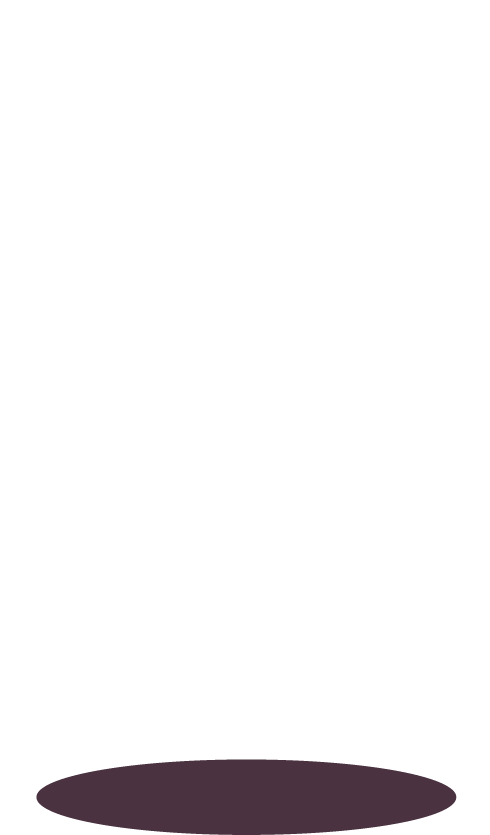 Pause the video to complete your task
Resume once you’re finished
Independent Task
For each of the equations below, provide a suitable estimate before calculating using the column method:
236 712 + 441 823 = 
210 462 + 549 882 =
712 013 + 56 225 =
4510 + 2683 + 1195 =
12 013 + 4432 + 1549 =
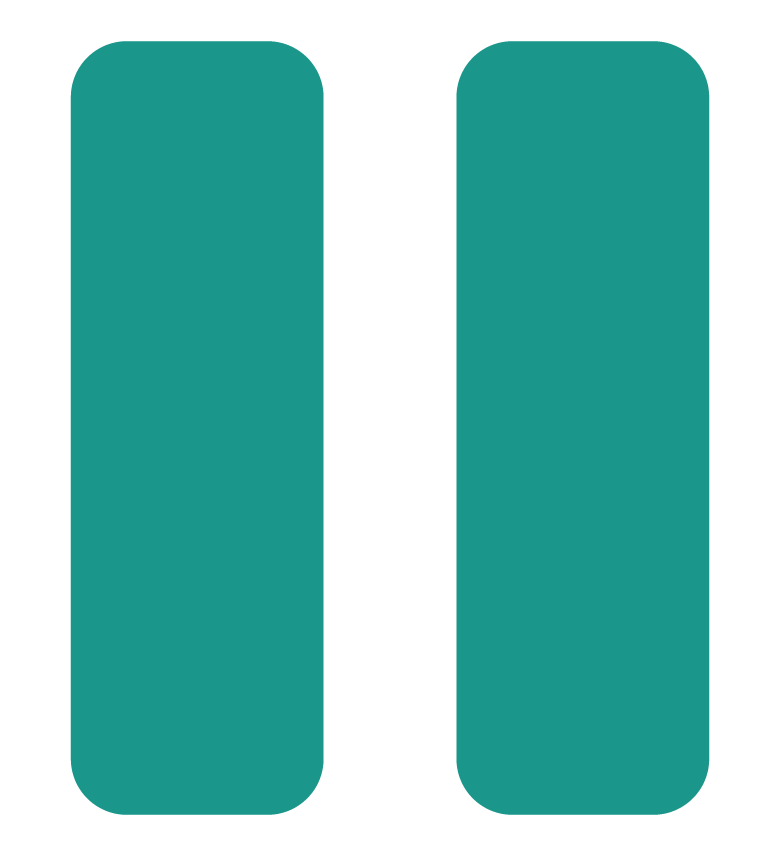 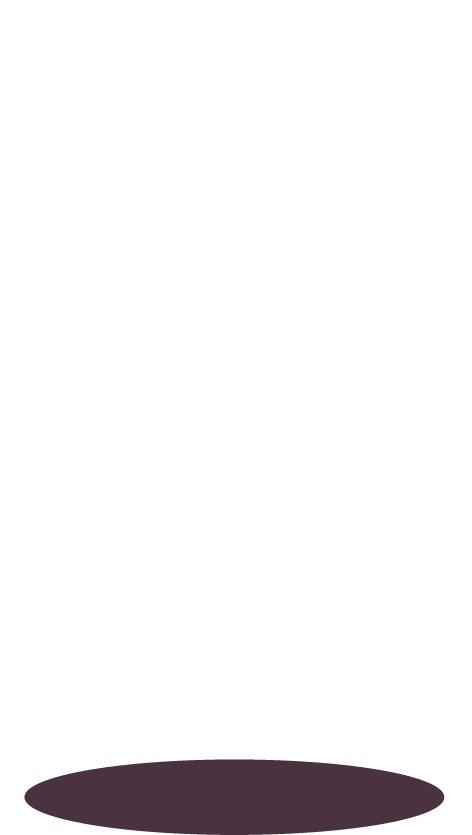 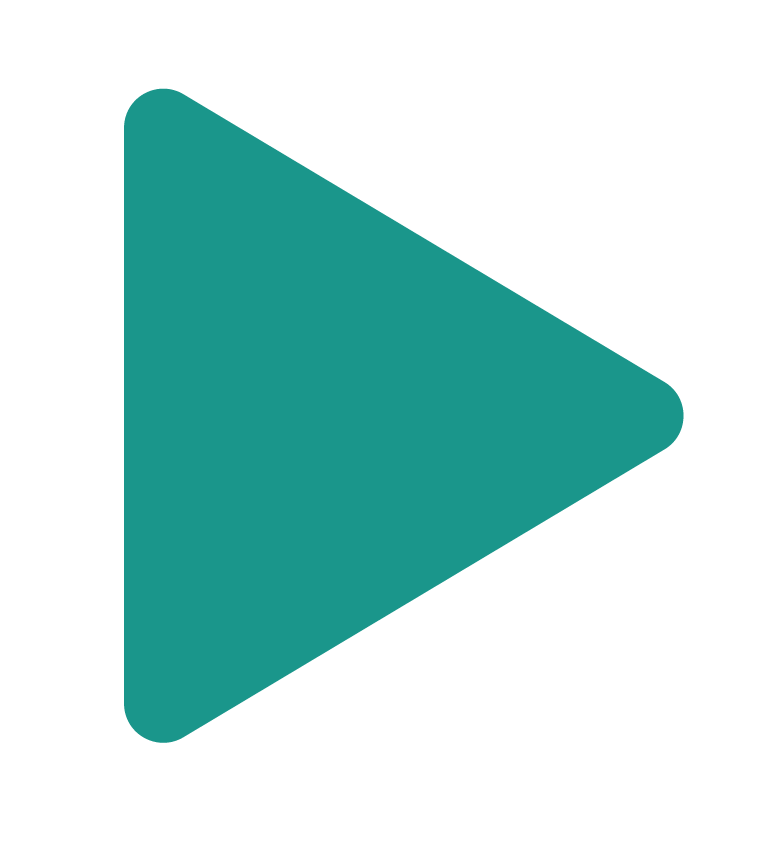 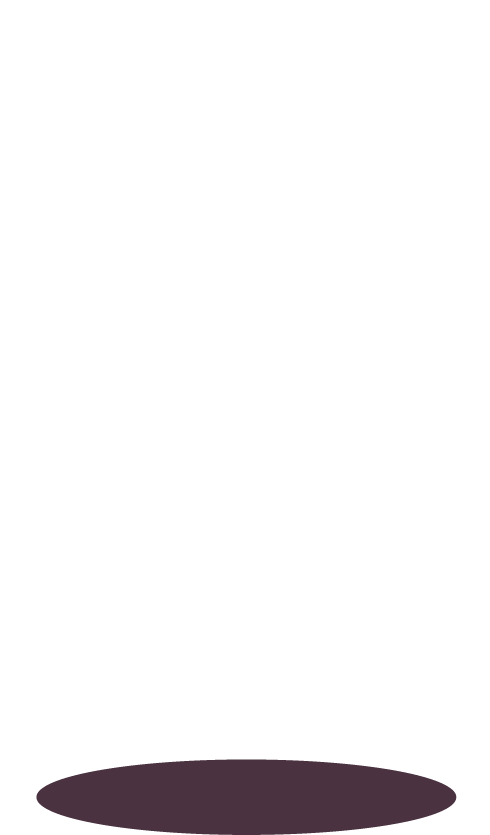